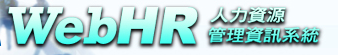 獎 懲 作 業
2018/5/22
2
獎懲作業模組學習目標
製作獎懲令稿、獎懲令、更新個人基本資料
製作獎懲令稿、獎懲令、更新個人基本資料
資深優良教師維護及製作名冊
獎章資料下載更新21表
獎懲案件維護作業
列印建議函獎懲令
送校長簽核
獎懲令核定
核定日期與核定文號
列印獎懲令
轉獎懲令
製作獎懲令稿、獎懲令更新個人基本資料
機關發獎懲令作業流程
1－建立獎懲令文稿資料
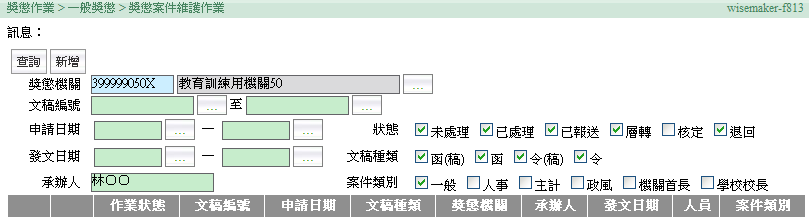 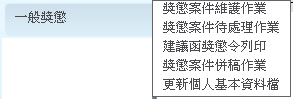 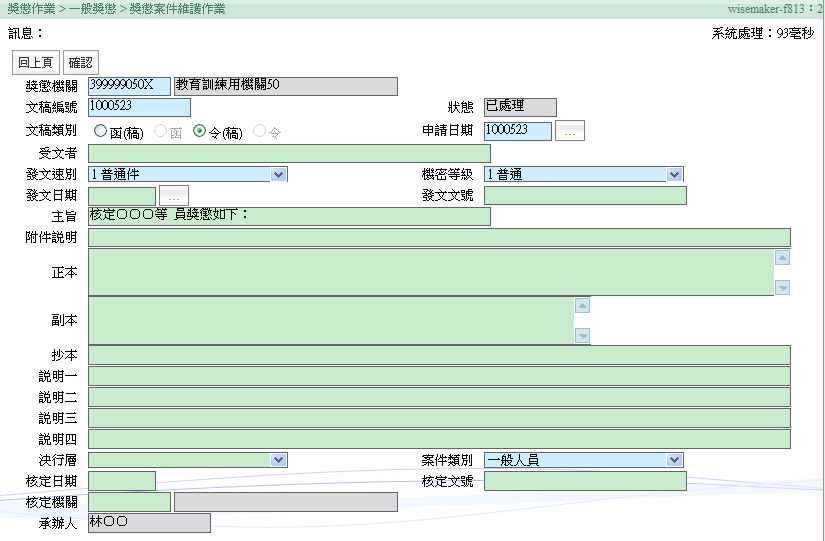 文稿類別請點選【令(稿)】
主旨：預設「核定○○○等  員獎懲如下：」
請輸入相關欄位資料
輸入完成後，請按【確認】按鈕
[Speaker Notes: 重點：
人事人員都是從獎懲案件維護作業開始。
2.機關發派建議函 (機關無獎懲案件核令權)，新增獎懲案件時文稿類別必需選擇函(稿)。
3.機關發獎懲令 (機關有獎懲案件核令權) ，新增獎懲案件時文稿類別必需選擇令(稿)。]
2－建立人員明細資料
按【確認】後，畫面上的按鈕顯示如下圖：
要輸入獎懲令人員，請按【明細】按鈕
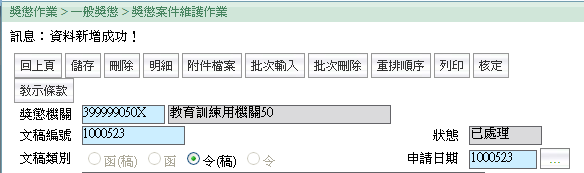 新增人員請按【新增】
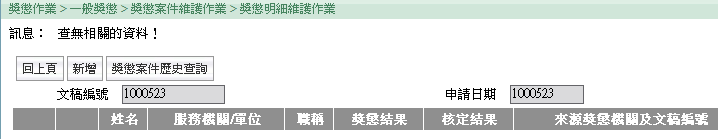 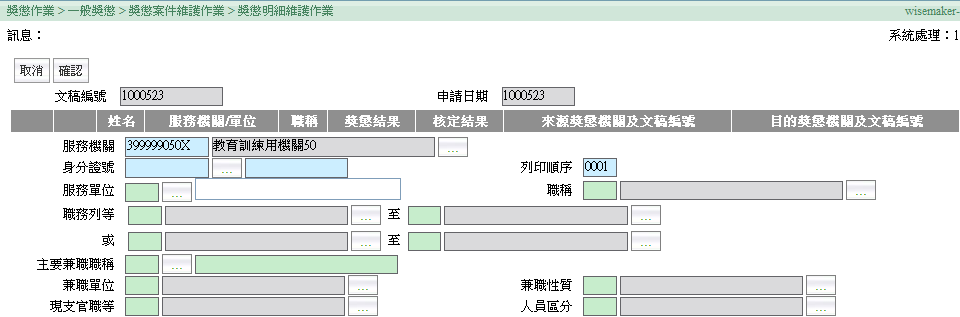 人員資料輸入完成，請按【確認】，儲存資料
2-教示條款
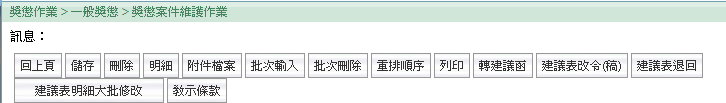 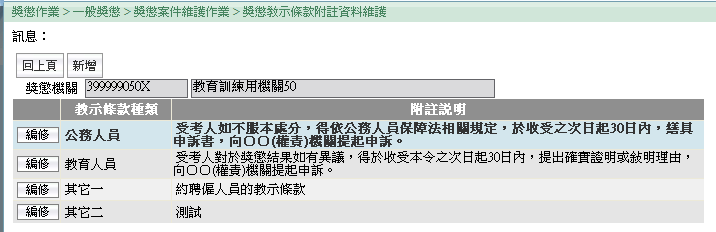 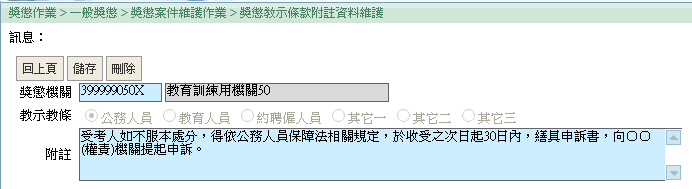 *帶出資料後，承辦人員仍可再調整其內容
2-教示條款(資料來源)
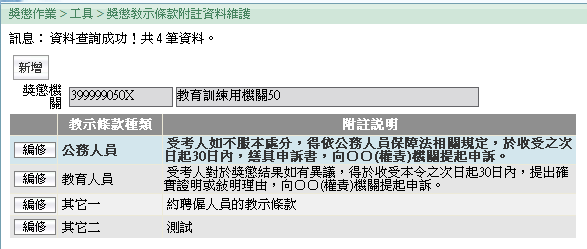 *各機關均可自行新增及編修已存在資料
3-列印獎懲令(稿)
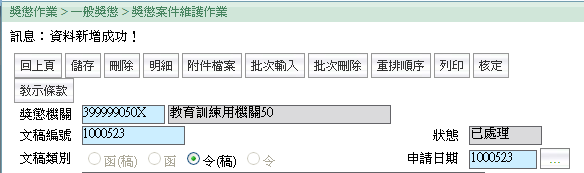 人員明細資料輸入完成後，請按【列印】，即可產製令(稿)
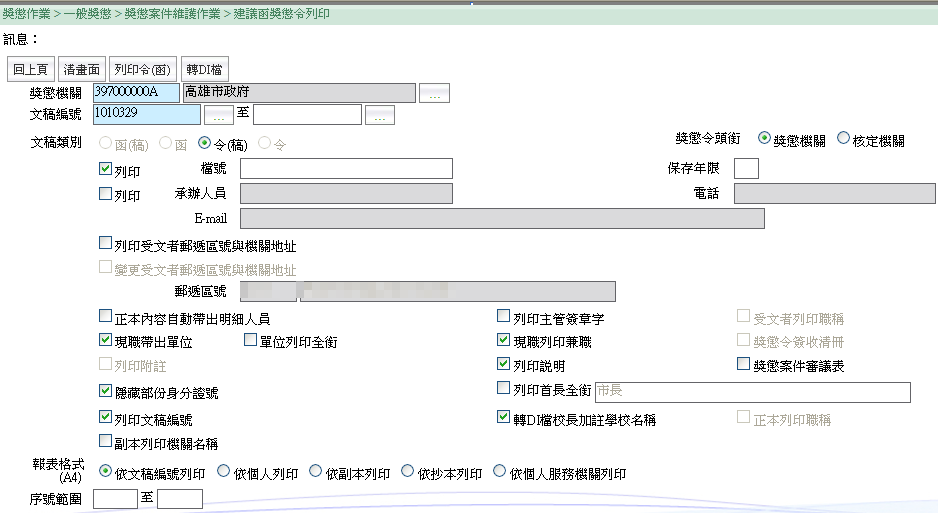 將產製的「令(稿)」呈送主管簽核
*提供【轉DI檔】功能
4-獎懲令(稿)－核定
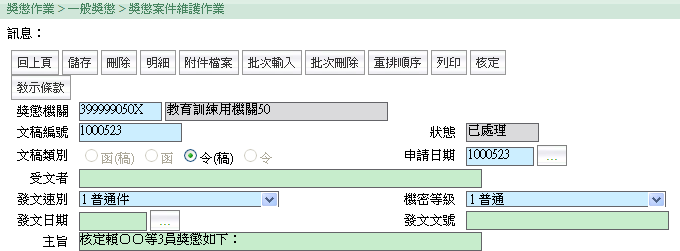 主管簽核完成後，取得發文日期與文號
在此文稿按「核定」畫面顯示核定的輸入畫面
核定後的文稿即可列印為「令」，並發文給相關的人員與機關單位
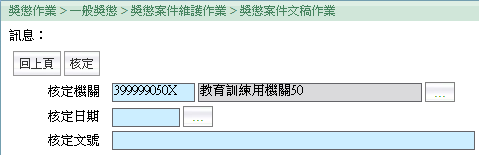 回到「獎懲案件維護」作業畫面
文稿類別變為「令」。核定資料
也顯示剛才輸入的核定機關、
日期與文號資料。
核定後的案件無法再修改資料。
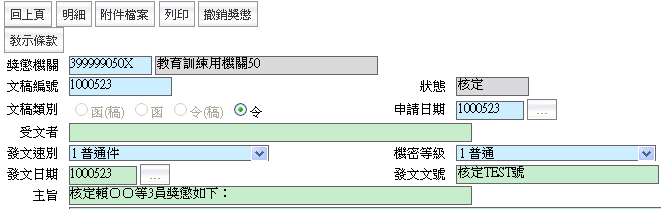 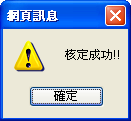 5-更新個人基本資料檔
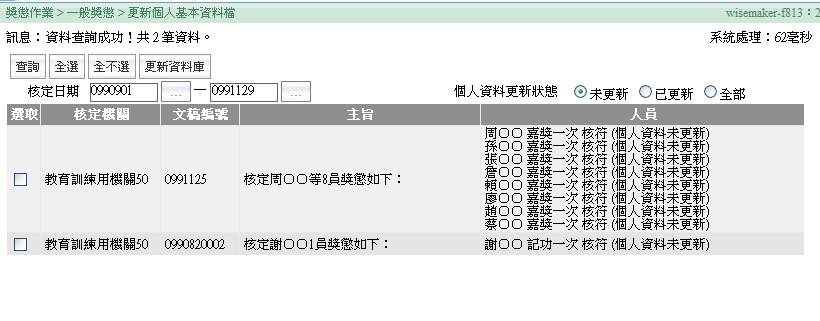 核定結果為符合才會更新個人獎懲資料檔。
更新資料庫成功後，系統將該筆資料核定轉成【令】，資料只能檢視不能再異動。
[Speaker Notes: 獎懲案件的明細資料更新個人的表21獎懲資料。
重點：核定機關、核定日期、核定文號。抓取會從明細先抓，明細沒有值則會往上回到主檔資料抓核定機關、核定日期、核定文號，主檔資料再沒有，會抓主檔資料的獎懲機關、發文日期、發文文號當成最後的核定機關、核定日期、核定文號。]
獎懲令－撤銷獎懲
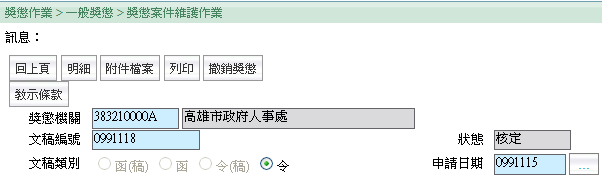 狀態為核定狀態時，會出現「撤銷獎懲」的按鍵
撤銷時可以只針對某幾個人員做撤銷動作
如果已更新至個人獎懲資料時，系統會自動把表21獎懲資料刪除並搬至獎懲註銷資料檔內
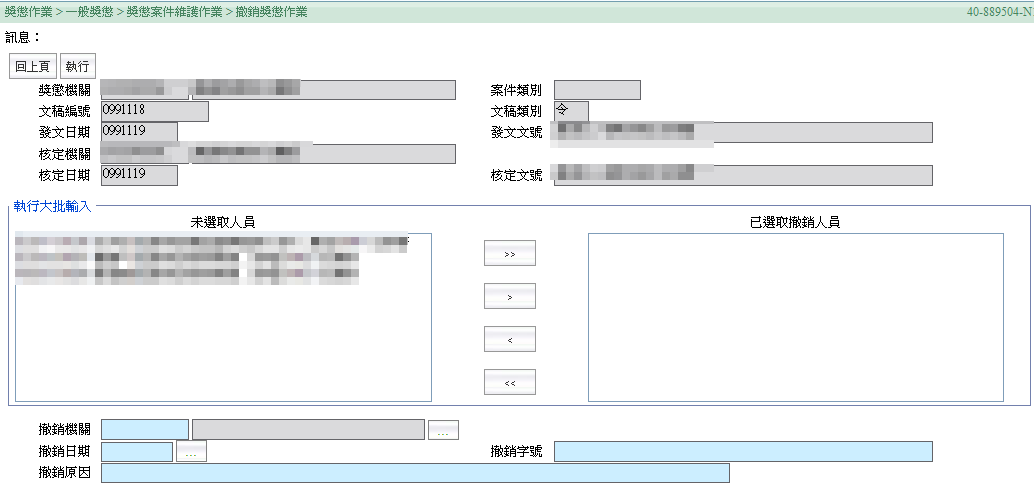 獎章資料下載更新21表
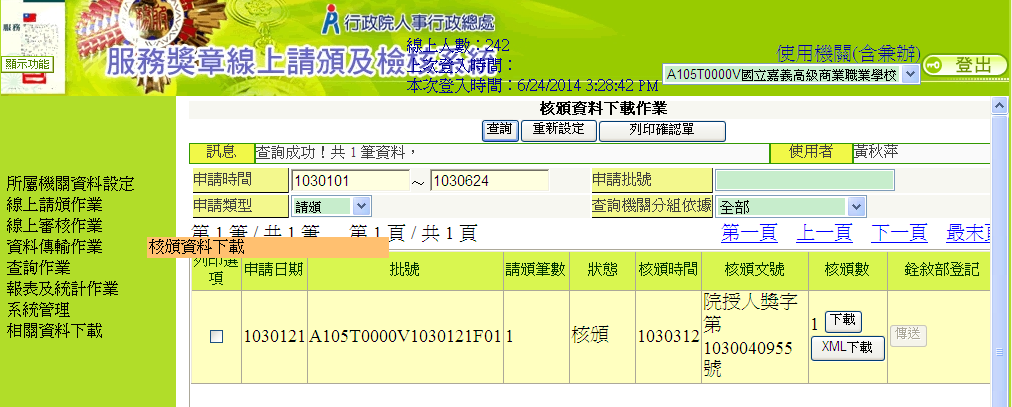 2018/5/22
12
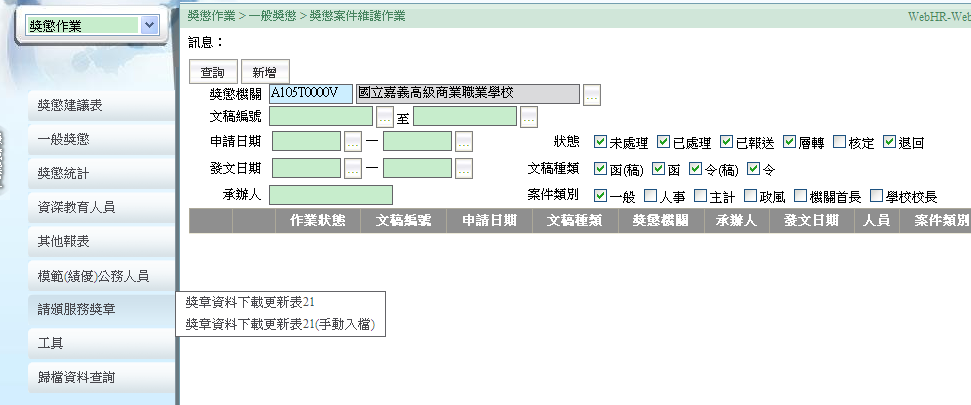 獎章資料下載更新21表
獎懲作業 > 請頒服務獎章 > 獎章資料下載更新表21查詢＞全選＞執行
2018/5/22
13
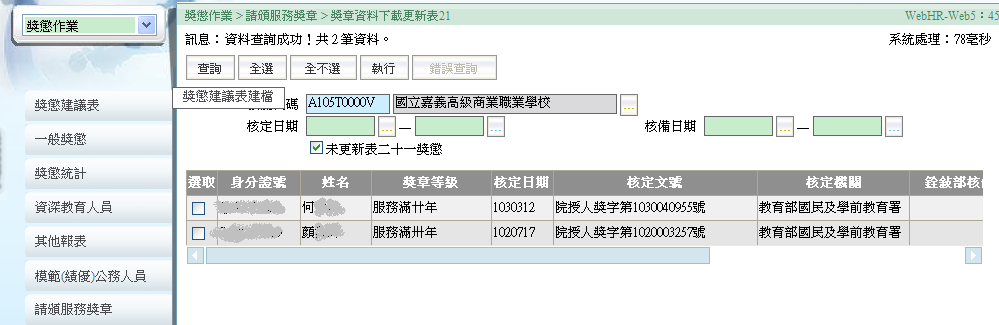 3
2
獎章資料下載更新21表
獎懲作業 > 請頒服務獎章 > 獎章資料下載更新表21查詢＞ 全選或選取＞執行
1
1
2018/5/22
14
獎懲案件文稿相關作業說明
新增文稿時，若獎懲案件的人員該機關有核令權時，文稿類別請點選【令(稿)】，若獎懲案件的人員該機關無核令權時，文稿類別請點選【函稿)】
Pemis2K有提供詞庫的功能，在WebHR可利用片語功能，方便承辦人快速輸入資料。
人員明細若要批次輸入多人時，請按【批次輸入】鈕
列印建議函獎懲令時，若要調整人員的順序，請按【重新排序】鈕。
若要批次刪除某一文稿案件的人員明細資料，請按【批次刪除】功能，承辦人可人員多選來刪除明細資料。
2018/5/22
15
獎懲案件文稿相關作業說明
自己作的文稿案件尚未核令前，只能承辦人員才能查到，若承辦人員有異動時，請機關管理者至系統管理移轉該獎懲案件至新承辦人員。
獎懲令(稿)核定後，系統將該筆資料轉成【令】，案件核定後，資料只能檢視不能再異動。
資深優良教師維護及製作名冊
資深優良教師
擷取參數設定
資深優良教師
批次擷取作業
資深優良教師
資料維護
列印
資深優良教師
批次核定作業
資深優良教師
批次報送(層轉)作業
資深優良教師
推薦表及名冊
資深優良教師
更新資料庫
1-資深優良教師擷取參數設定
1
3
2
2-資深優良教師批次擷取作業
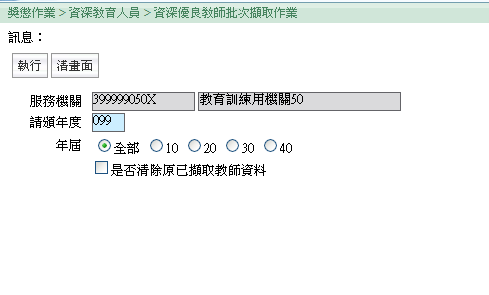 2
1
3-1資深優良教師資料維護
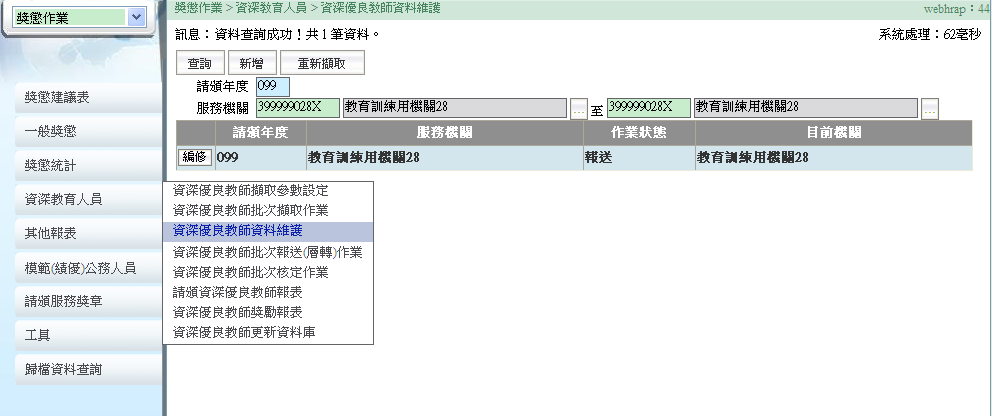 2
1
3
3-2資深優良教師資料維護
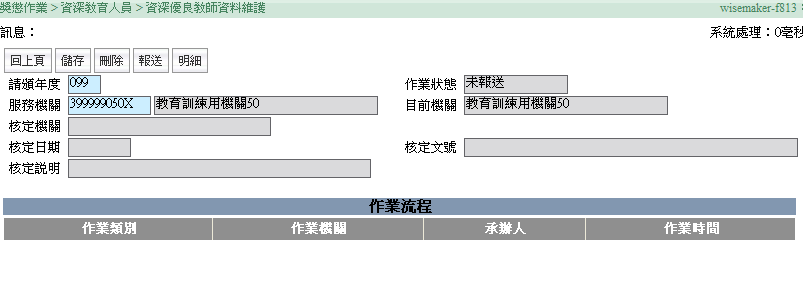 4
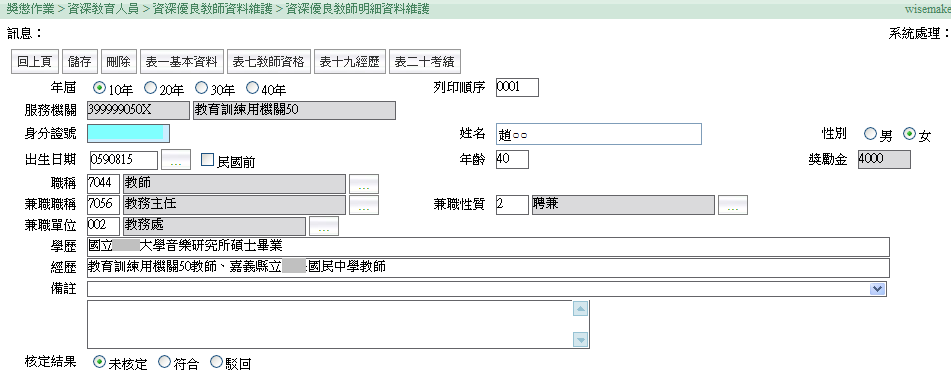 [Speaker Notes: 表一、表七、表十九、表二十：都是直接看個人的資料。]
3-3資深優良教師資料維護
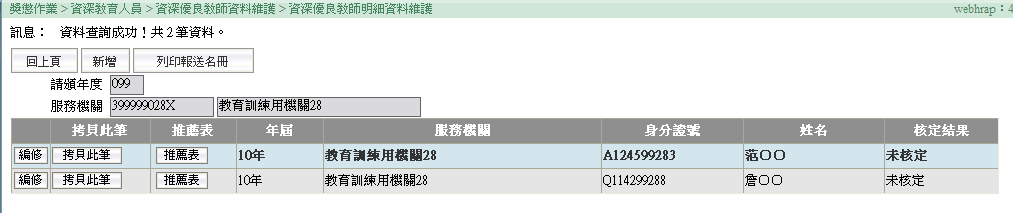 5
可點選新增進行明細資料新增作業
或點選編修針對現有明細資料編修
4-列印資深優良教師獎勵金統計表
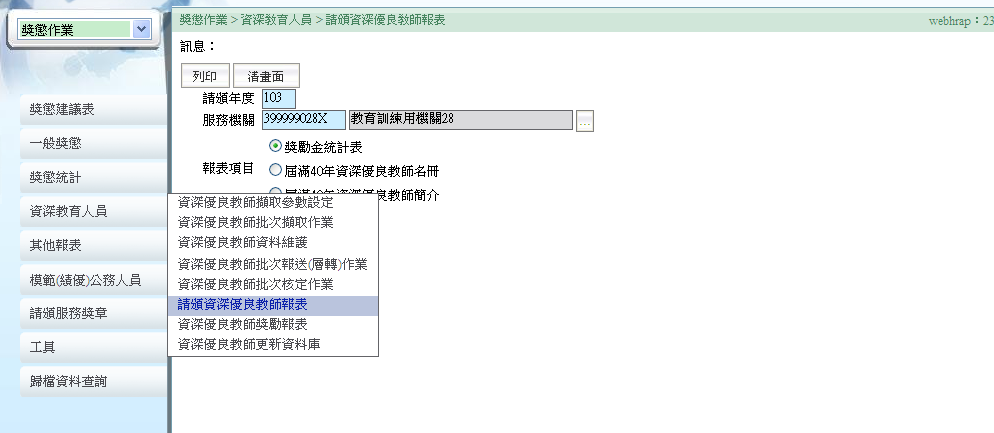 資深優良教師獎勵金統計表
5-資深優良教師獎勵金印領清冊
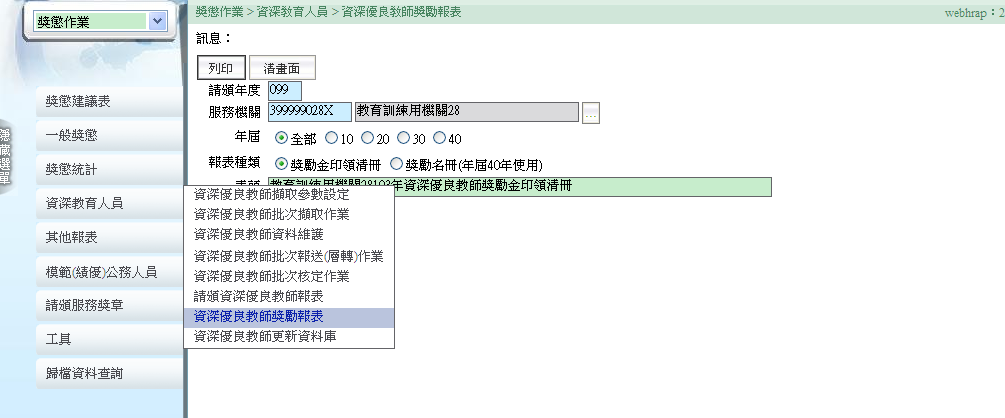 資深優良教師獎勵金印領清冊
資深優良教師批次核定
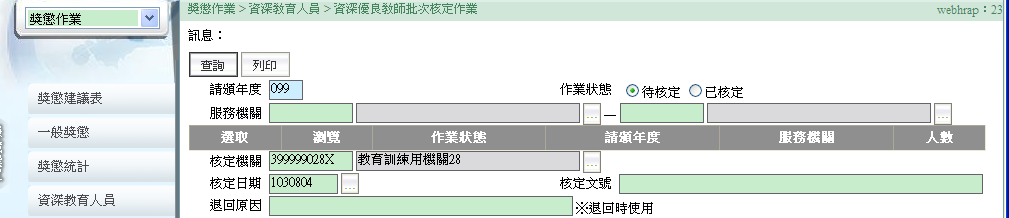 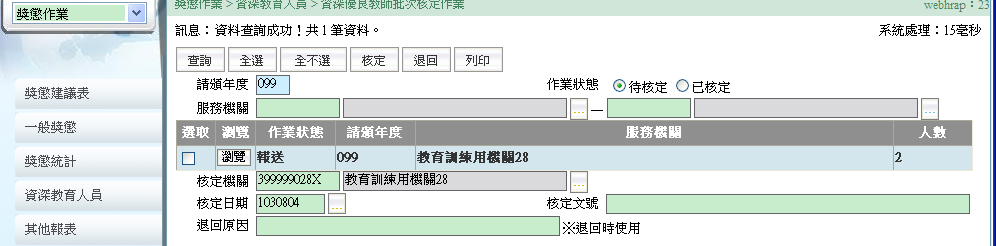 資深優良教師層轉作業-1
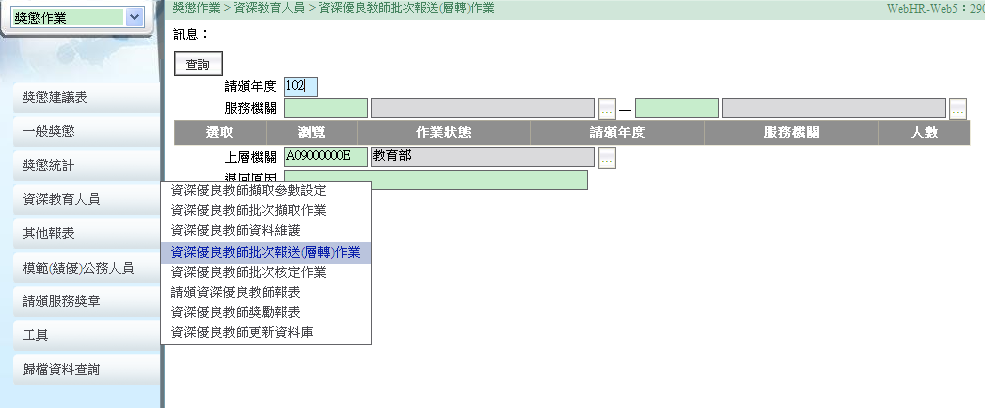 2
1
資深優良教師層轉作業-2
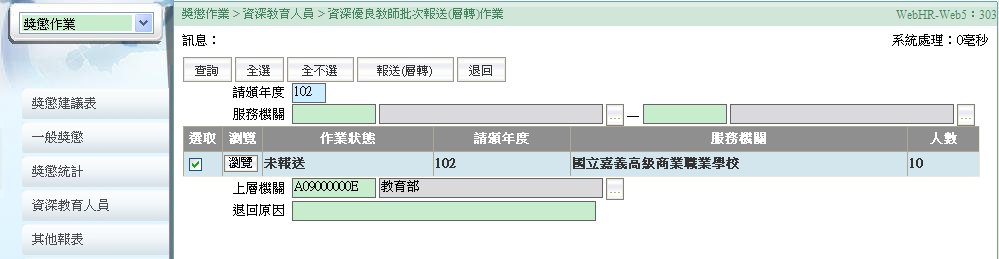 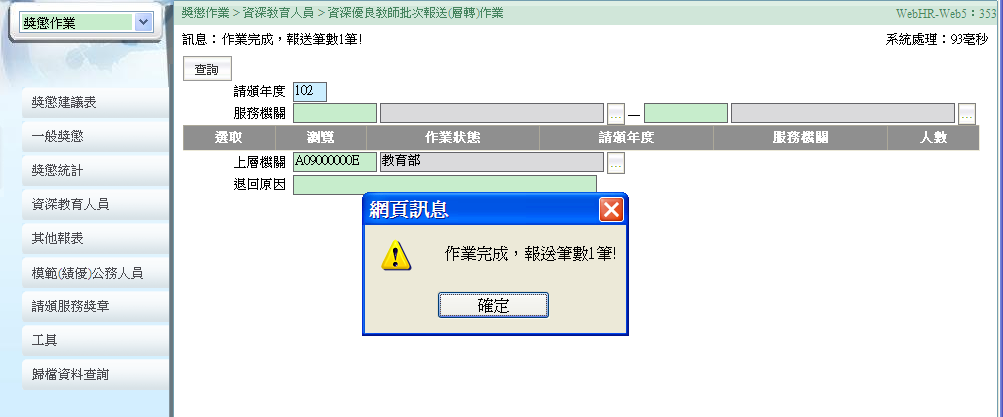 資深優良教師更新資料庫
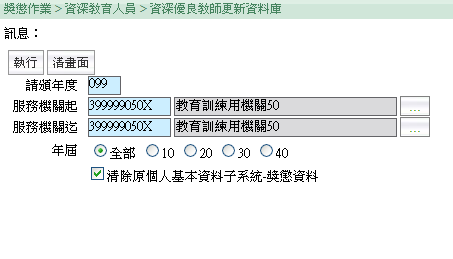 2
1
遇到問題，可以為自己找答案
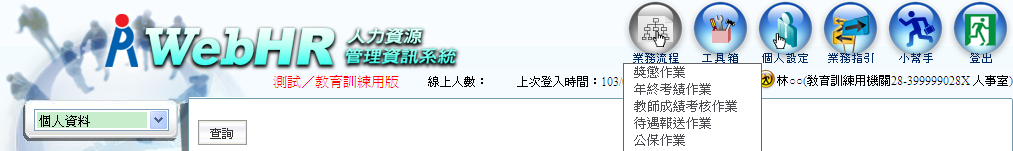 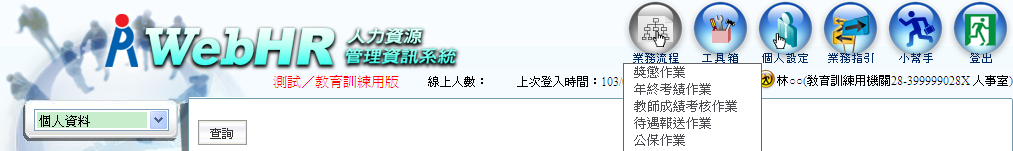 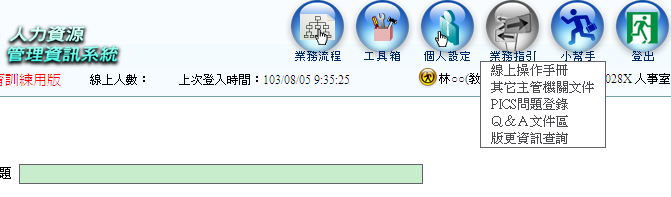 感謝聆聽
敬請指教